Social Security Number Removal Initiative (SSNRI)
CMS Open Door Forum 
11/1/16
Background
The Centers for Medicare & Medicaid Services (CMS) uses the HICN with multiple parties, such as Social Security Administration (SSA), Railroad Retirement Board (RRB), States, Medicare providers, Medicare plans, etc. 

The Medicare Access and CHIP Reauthorization Act (MACRA) of 2015 mandates the removal of the SSN-based HICN from Medicare cards to address current risk of beneficiary medical identity theft
 
Per the legislative requirement, CMS must mail out all Medicare cards with the new Medicare Beneficiary Identifier (MBI) by April 2019
2
SSNRI Program Goals
Primary goal: To decrease Medicare beneficiaries’ vulnerability to identity    theft by removing the SSN-based HICN from their Medicare id cards and replacing the HICN with a new Medicare Beneficiary Identifier (MBI), which does not contain an SSN or other personal information

In achieving this goal CMS seeks to:
Minimize disruption to Medicare operations
Minimize burdens for providers
Minimize burdens for beneficiaries
Provide a solution to our business partners that allows usage of HICN and/or MBI for business critical data exchanges
Manage the cost, scope, and schedule for the project
3
Complex IT Systems that affect Providers, Partners, and Beneficiaries
A thoughtful, planned roll-out of the SSNRI is necessary for a successful implementation

Along with our partners, CMS will address complex systems changes for over 75 systems, conduct extensive outreach & education activities and analyze the many changes that will be needed to systems and business processes 

Affected stakeholders include:
Federal partners, States, Beneficiaries, Providers, and Plans
Other key stakeholders, such as billing agencies, advocacy groups, data warehouses, etc.
4
SSNRI Stakeholders
CMS has identified approximately 90 different stakeholder entities or groups that are impacted by SSNRI, (i.e. currently receive, store, use, and/or provide a HICN today)
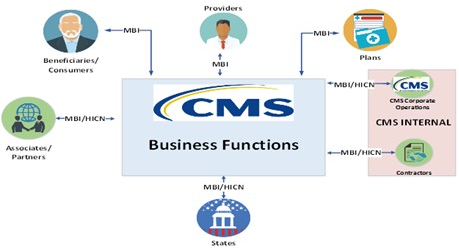 5
Implementation of SSNRI
6
MBI Solution Concept
The solution for SSNRI must provide capabilities to accomplish the following:

Generate MBIs for all beneficiaries: Includes existing (currently active and deceased or archived) and new beneficiaries

Issue new, redesigned Medicare cards: New cards containing the MBI to existing and new beneficiaries

Modify systems and business processes: Required updates to accommodate receipt, transmission, display, and processing of the MBI

CMS will use an MBI generator to:
Assign 150 million MBI’s in the initial enumeration (60 million active and 90 million decease/archived) and generate a unique MBI for each new Medicare beneficiary
Generate a new unique MBI for a Medicare beneficiary whose identity has been compromised
7
MBI Characteristics
The Medicare Beneficiary Identifier will have the following characteristics:

The same number of characters as the current HICN (11), but will be visibly distinguishable from the HICN
Contain uppercase alphabetic and numeric characters throughout the 11 digit identifier 
Occupy the same field as the HICN on transactions
Be unique to each beneficiary (e.g. husband and wife will have their own MBI)
Be easy to read and limit the possibility of letters being interpreted as numbers (e.g. Alphabetic characters are upper case only and will exclude S, L, O, I, B, Z)
Not contain any embedded intelligence or special characters
Not contain inappropriate combinations of numbers or strings that may be offensive

Presently, CMS does not anticipate that the MBI will be changed for an individual unless the MBI is compromised or for other reasons that are still under consideration (e.g. religious reasons)
8
HICN and MBI Number
Health Insurance Claim Number (HICN) 
Primary Beneficiary Account Holder Social Security Number (SSN) plus Beneficiary Identification Code (BIC) 
9-byte SSN plus 1 or 2-byte BIC
Key positions 1-9 are numeric


Medicare Beneficiary Identifier (MBI) 
New Non-Intelligent Unique Identifier 
11 bytes
Key positions 2, 5, 8, and 9 will always be alphabetic
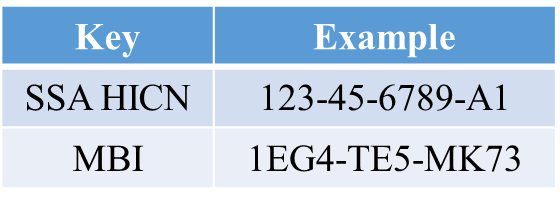 Note:  Identifiers are fictitious and dashes for display purposes only; they are not stored in the database nor used in file formats
9
MBI Format
Where:
C    – Numeric 1 thru 9
A    – Alphabetic Character (A...Z); Excluding (S, L, O, I, B, Z)
N    – Numeric 0 thru 9
AN  – Either A or N
***NOTE:  Alphabetic characters are Upper Case ONLY
Position 1 – numeric values 1 thru 9
Position 2 – alphabetic values A thru Z (minus S, L, O, I,  B, Z)
Position 3 – alpha-numeric values 0 thru 9 and A thru Z 
	            (minus S, L, O, I, B, Z)
Position 4 – numeric values 0 thru 9
Position 5 – alphabetic values A thru Z (minus S, L, O, I, B, Z)
Position 6 – alpha-numeric values 0 thru 9 and A thru Z 
		(minus S, L, O, I, B, Z)
Position 7 – numeric values 0 thru 9
Position 8 – alphabetic values A thru Z (minus S, L, O, I, B, Z)
Position 9 – alphabetic values A thru Z (minus S, L, O, I, B, Z)
Position 10 – numeric values 0 thru 9
Position 11 – numeric values 0 thru 9
10
MBI Generation and Transition Period
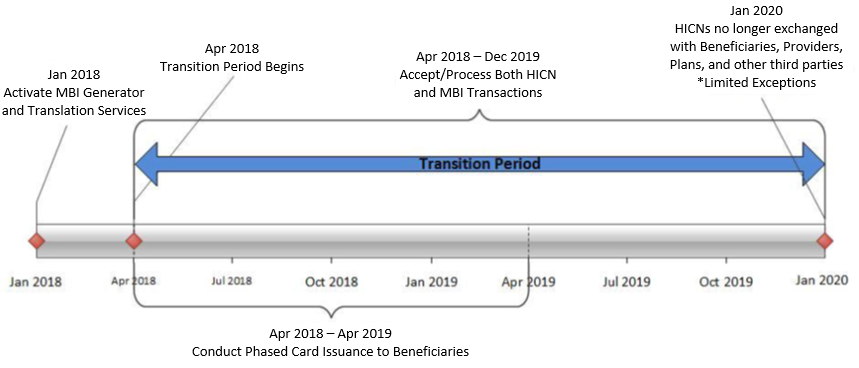 11
SSNRI Transition Period
CMS established a transition period during which the HICN or MBI will be accepted from providers, beneficiaries, plans, and other external stakeholders

CMS expects the transition period to run from April 2018 through December 31, 2019

CMS’ processes and systems will be updated to accept and return the MBI as of April 1, 2018. CMS will accept, use for processing, and return to stakeholders either the MBI or the HICN during the transition period

All stakeholders who submit or receive transactions containing the HICN must modify their processes and systems to submit or exchange the MBI as of April 1, 2018. Stakeholders may submit either the MBI or HICN during the transition period
12
SSNRI Transition Period
CMS will tell you in the message field on the eligibility transaction responses when we’ve mailed a new Medicare card to each person with Medicare. Your eligibility service provider can give you this information

During the transition period, CMS will return the same beneficiary identifier to you that you submitted on the incoming transaction. Also during the transition period, we’ll return the MBI on the remittance advice starting October 2018 when you submit a claim using your patient’s HICN

After the transition period, affected systems interacting with stakeholders     will only use the MBI for most information exchanges
 
There may be limited exceptions for use of the HICN after transition; (i.e.  appeals, adjustments or other scenarios)
13
SSNRI Transition Period
What do I need to do?

No earlier than April 2018, CMS will start mailing new Medicare cards with MBIs to people with Medicare. Providers can ask Medicare patients at the time of service if they have a new card with an MBI, or during the transition period, we’ll return the MBI on the remittance advice starting October 2018 when you submit a claim using your patient’s HICN. 

When and how do providers use MBIs?

Once patients get their new Medicare cards & MBIs, we encourage you to start using the MBIs as soon as possible, but we’ll continue to accept the HICN through the transition period. We’ll accept either the MBI or the HICN interchangeably during this transition period

Once we start mailing out new Medicare cards, people new to Medicare will only be assigned an MBI. Your systems must be ready to accept the MBI by April 2018
14
SSNRI Card Issuance
CMS will start issuing new Medicare cards for existing beneficiaries after the initial enumeration of MBIs; roughly 60 million beneficiaries

We will be removing the gender and signature line from the new Medicare cards

We will be working in conjunction with the Railroad Retirement Board who will also issue their own cards

We will be working with states that include the HICN on their Medicaid cards to effectuate a change to remove the Medicare ID or replace it with a MBI

CMS will be conducting intensive education and outreach to our beneficiaries and their agents to help them prepare for this change
15
Outreach and Education
CMS will provide outreach and education to:
The provider community (1.5M providers)
Approximately 60 million beneficiaries, their agents, advocacy groups  and caregivers 
States and Territories
Key stakeholders, vendors & other partners

CMS will ensure that we involve our stakeholder communities in our outreach and education efforts through their existing vehicles for communication
16
Questions and Discussion
17
Questions to Consider
18
Questions to Consider
19
Final Thoughts
Thank you for participating in this discussion today

Additional information can be obtained from our SSNRI website using the link provided below:
http://go.cms.gov/ssnri 

Please submit any additional information to the SSNRI team mailbox to the link provided below:
SSNRemoval@cms.hhs.gov
20